¿ Cuál es la fecha de hoy ?
What day is it today?
miercoles 5 de enero 2021
Wednesday  5th January 2021
El título: daysThe title:
Objectivo : To be able to say the days of the week in Spanish
LOS DIAS DE LA SEMANA
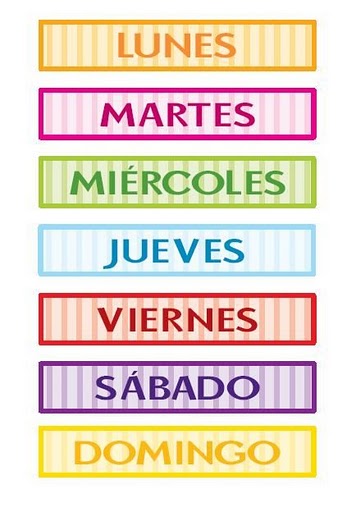 LOS DIAS DE LA SEMANA
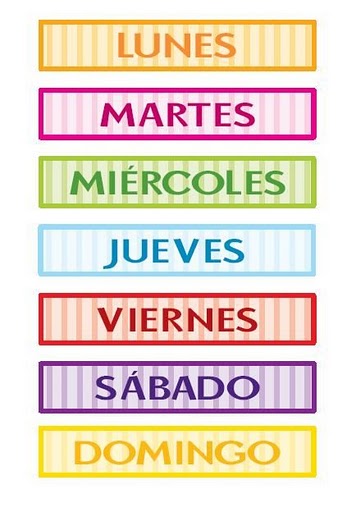 [Speaker Notes: https://www.youtube.com/watch?v=C2DNBnhMpvQ]
LOS DIAS DE LA SEMANA
Put them in the correct order.
jueves		
sábado		
lunes       
viernes		
miércoles	 
domingo		
martes
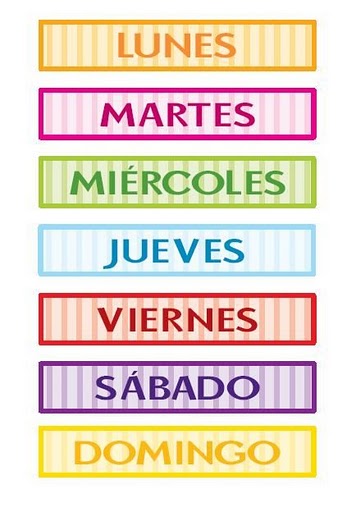 Write them down:
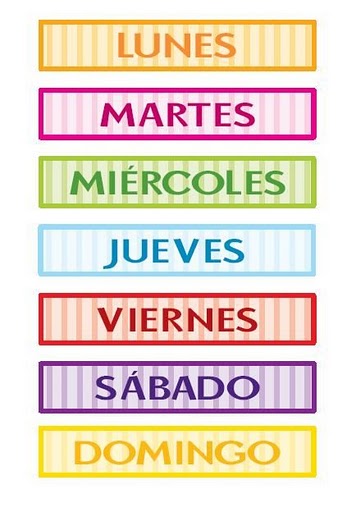 Monday
Tuesday
Wednesday
Thursday
Friday
Saturday
Sunday
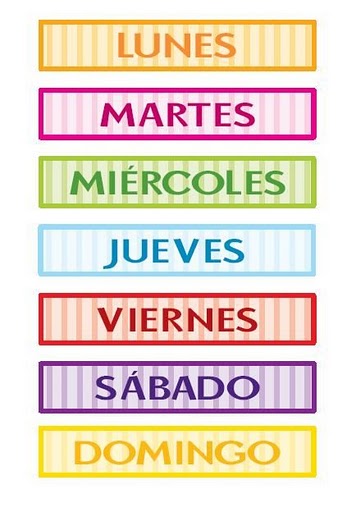 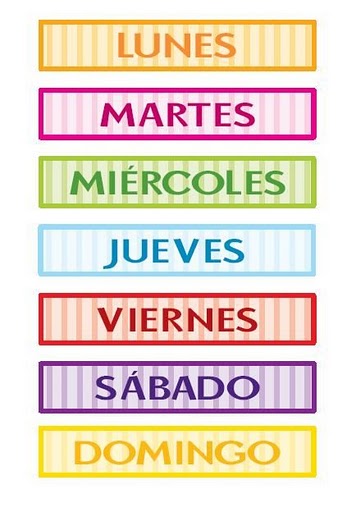 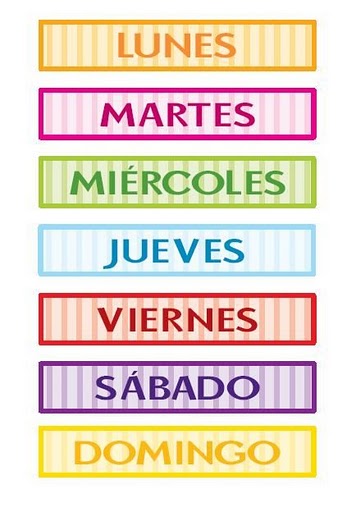 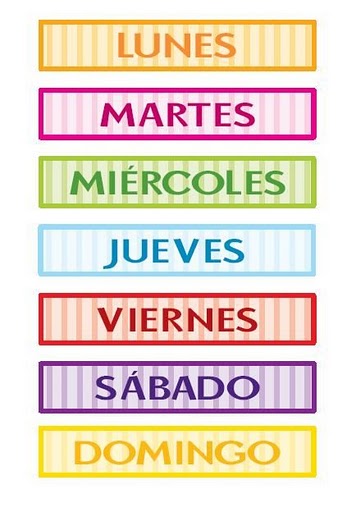 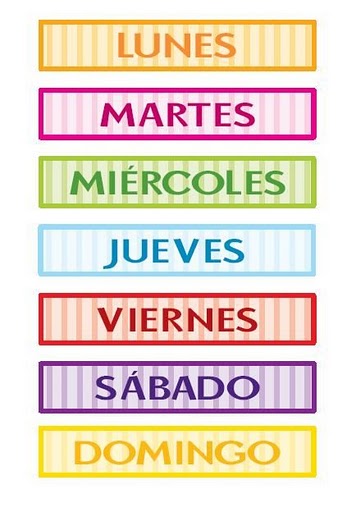 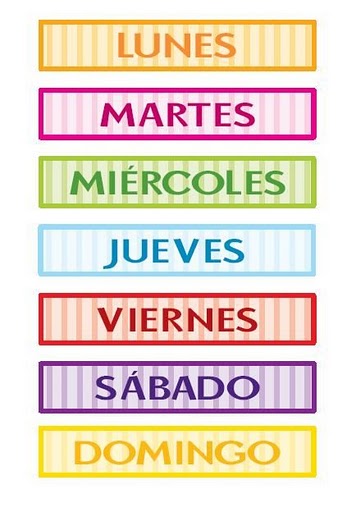 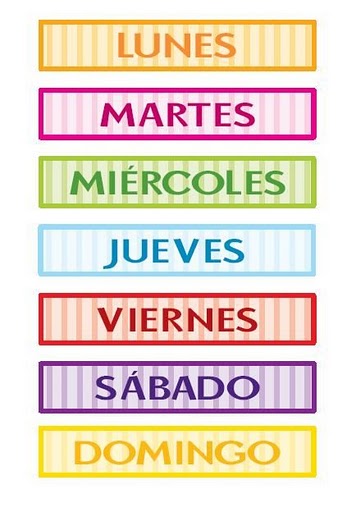 Friday
Monday
Tuesday
Thursday
Saturday
Wednesday
Sunday